地价动态监测制度
宝业恒评估机构
主要内容
术语和定义
总则
技术路线和见车程序
地价动态监测范围的确定
地价监测点的设立与维护
地价动态监测数据采集
地价动态监测指标
地价状况分析
地价动态监测报告
地价动态监测成果
地价动态监测信息发布
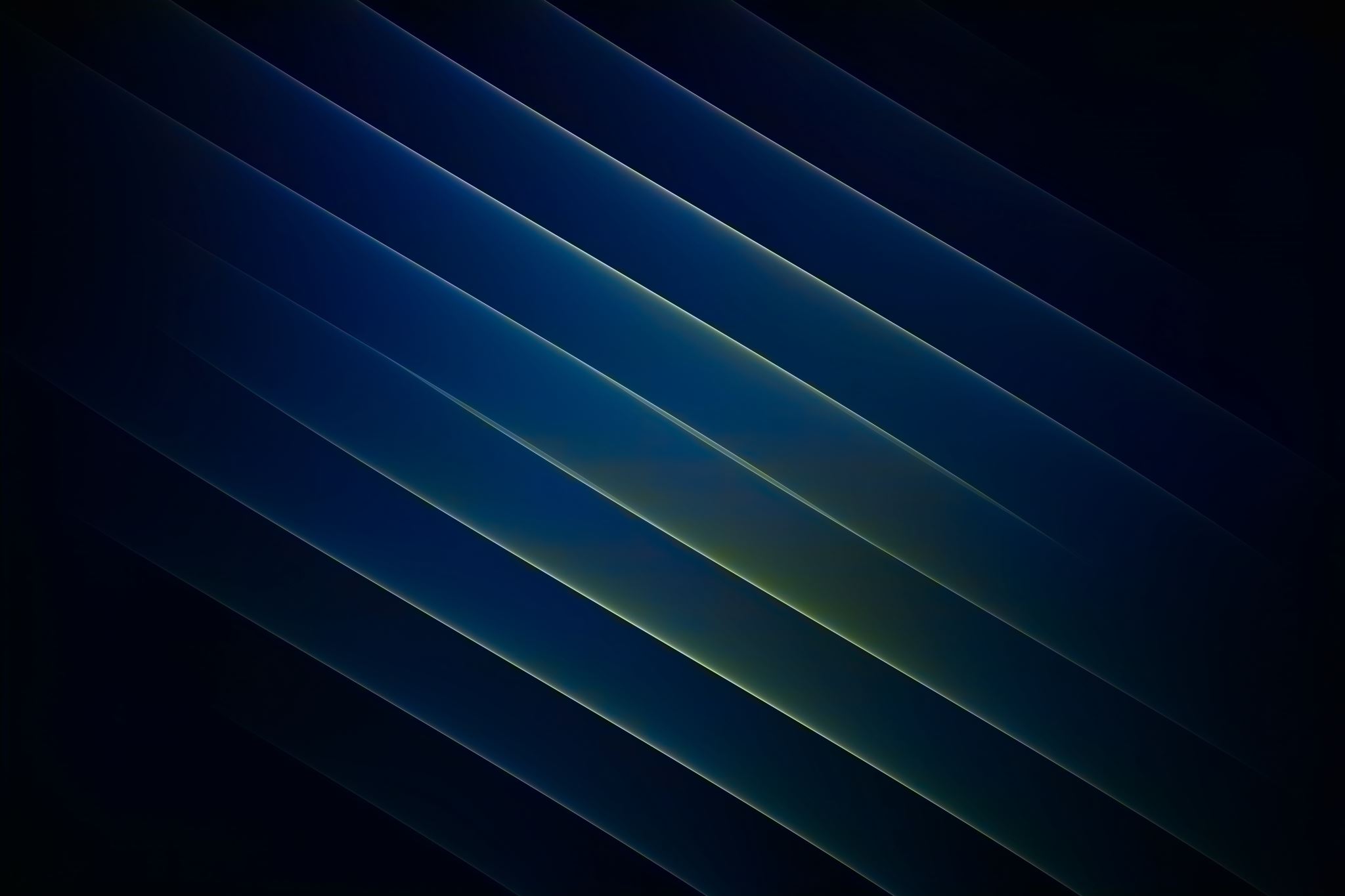 信息发布方式